TITLE: How did WWI change women’s lives?
Starter
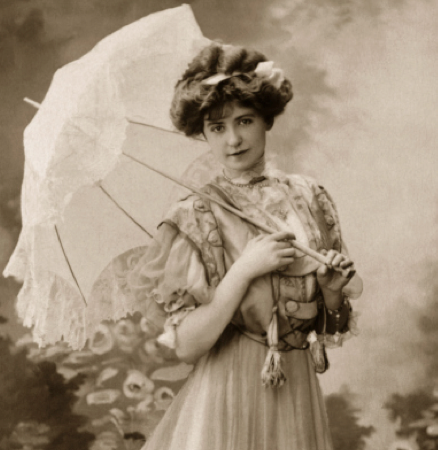 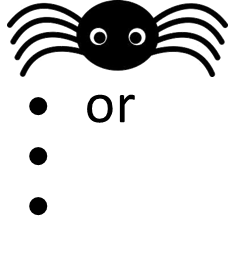 What did women do before 1914?
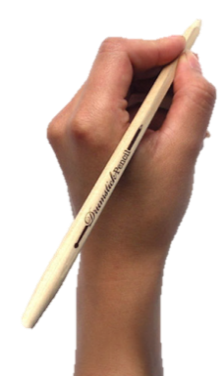 TITLE: How did WWI change women’s lives?
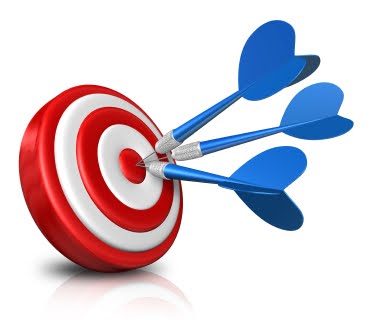 Learning Objectives
TASK
What does this poem tell us about attitudes towards women in Victorian Britain?
“Man for the field and woman for the hearth:Man for the sword and for the needle she:Man with the head and woman with the heart:Man to command and woman to obey;
All else confusion”
The Princess by Alfred Tennyson (1847)
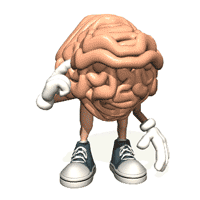 [Speaker Notes: They could explore the idea that most Victorians believed that a woman’s place was in the home, looking after the household, husband and children. A popular phrase described the ideal role for the Victorian women as the ‘angels in the house’,]
What does this suggest about how women were thought of before the war?
[Speaker Notes: http://www.youtube.com/watch?v=2Yujj4gkvRE&safe=active]
TASK
What were the largest areas of employment for women in 1914? How does this compare in 1918?
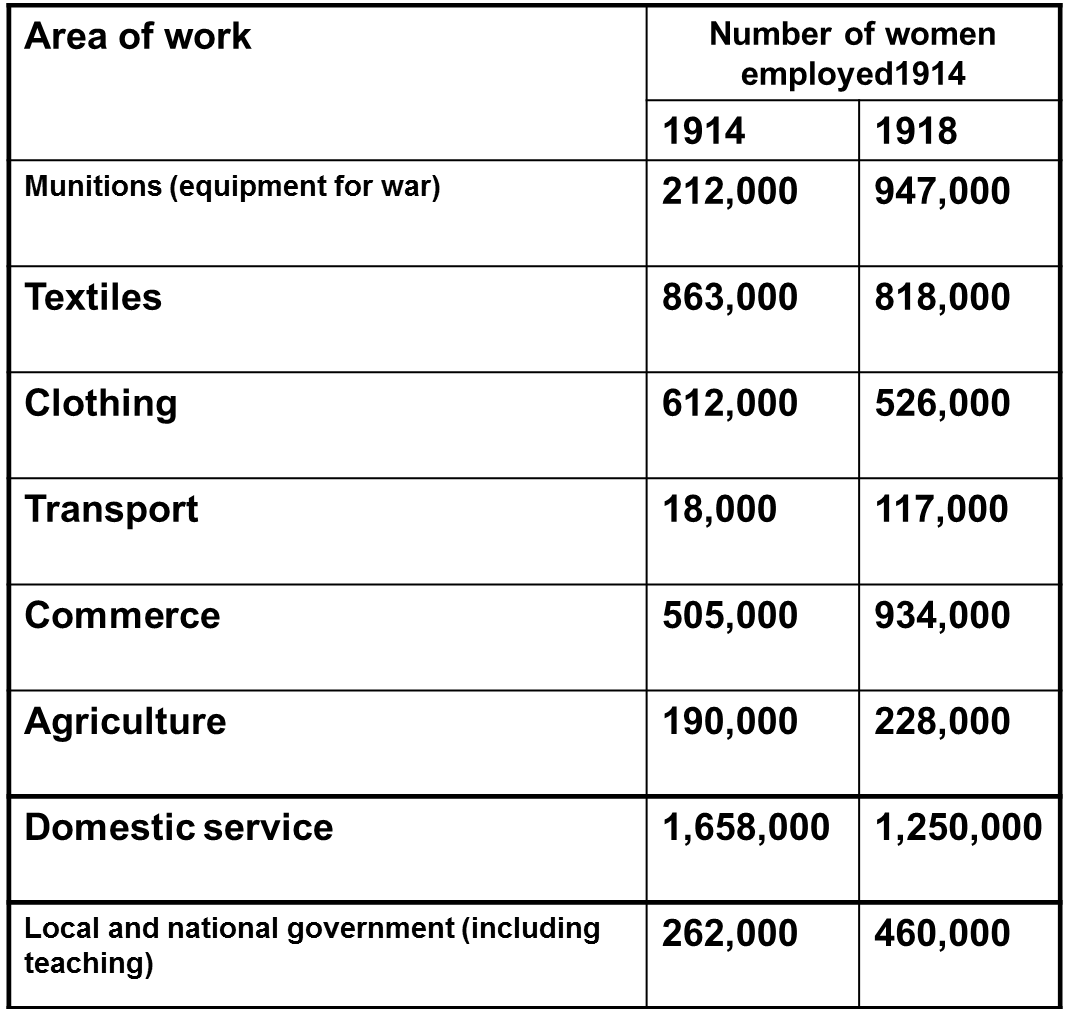 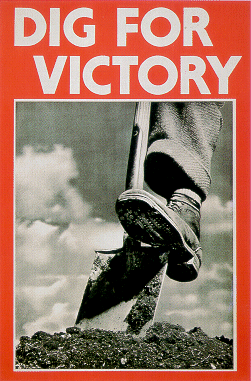 [Speaker Notes: Write down changes between 1911/1918]
TASK
Summarise the two sources 2 sentences
What are the similarities between the sources?
What are the difference between the source?
Which source is most useful to a historian studying the role of women in WWI? (provenance)
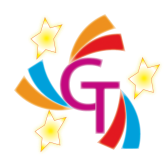 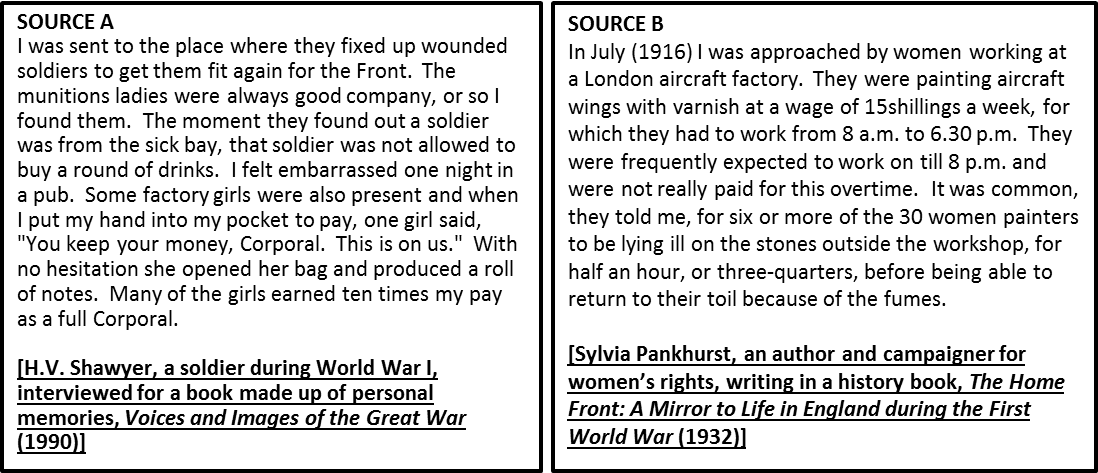 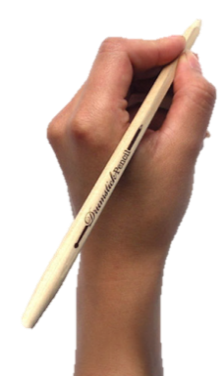 TITLE: How did WWI change women’s lives?
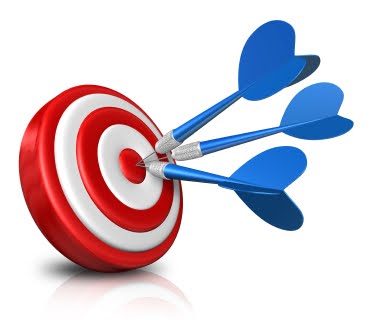 Learning Objectives
Plenary
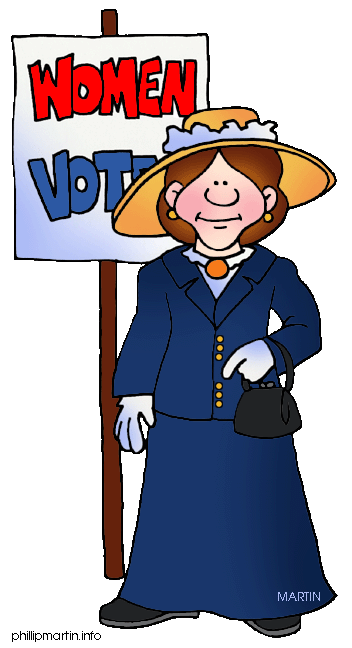 Make a picket sign for why women should have the right to vote because of WWI
We worked in the factories,
We want victory!!
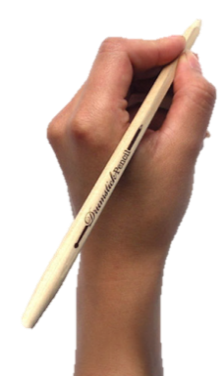